Retraso de la edad de jubilación:  impacto en los trabajadores mayores y un desafío para la enfermería laboral. Revisión de la literatura.
Lucía Arias-Otero, Paula Iglesias-Filgueira, Anxo Martínez-Díaz, Laura Vera-López
Escola Universitaria de Enfermería de A Coruña
luciariasotero@gmail.com
ÍNDICE
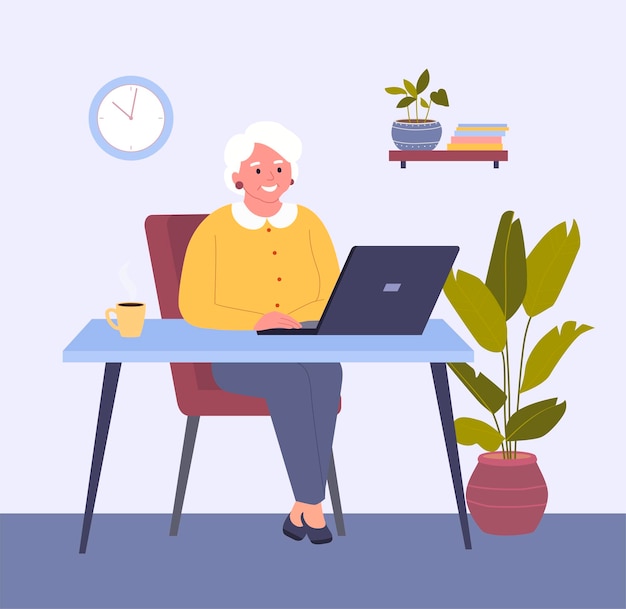 Introducción
Envejecimiento = deterioro de capacidades físicas, cognitivas y sociales
En los últimos años ha habido un retraso en la edad de jubilación y las empresas cuentan con plantillas de trabajadores cada vez mayores.

Objetivo del estudio: 
Conocer si los riesgos laborales van asociados al envejecimiento de la población activa.
3
Material y métodos
Se realizó una revisión de la literatura publicada en los últimos 10 años.

Pregunta PICO utilizada: 
¿El aumento de la edad incrementa los riesgos laborales de los trabajadores?

Bases de datos consultadas: PubMed, SciELO y Dialnet.
Se emplearon los términos MeSH: “Trabajadores mayores”, “envejecimiento”, “riesgos laborales” y “enfermería del trabajo”
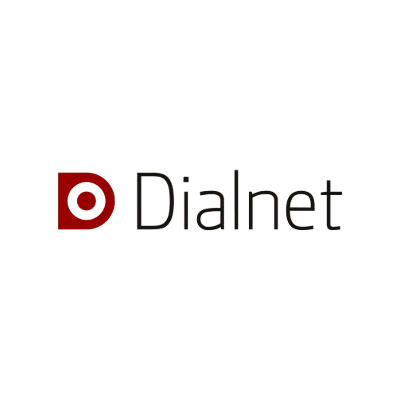 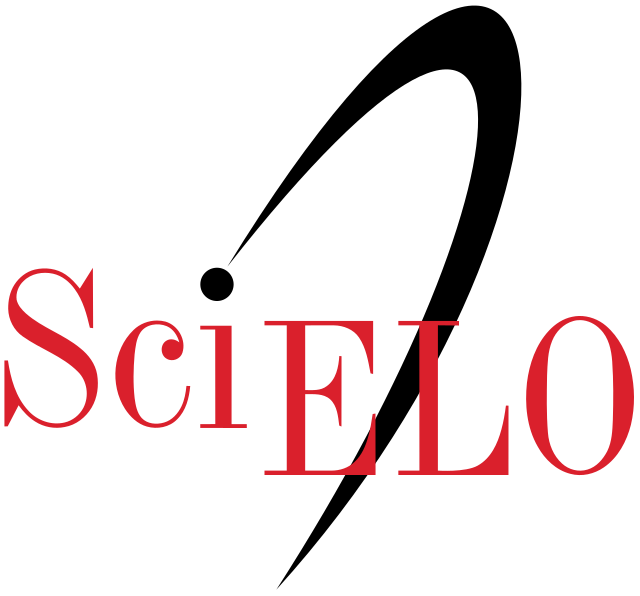 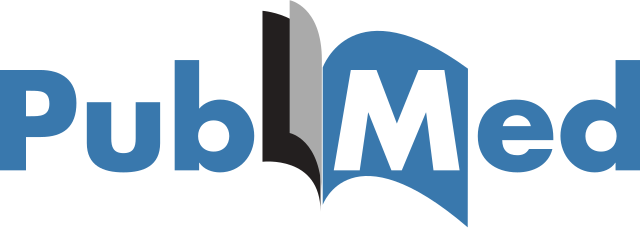 4
Resultados
Se seleccionaron artículos que abordasen los riesgos laborales en trabajadores mayores. 
Se encontraron 14 artículos
Tras la lectura del abstract: 4 se consideraron válidos para lectura completa. 
Tras esta lectura, solo 2 fueron seleccionados.
	-Una revisión bibliográfica (3)
	-Estudio descriptivo transversal (4)
Concluyeron: 
No hay evidencia de que la edad incremente los riesgos de los trabajadores.
5
Conclusiones
La edad hace más sensible a los trabajadores a riesgos laborales
Pero No hay evidencia suficiente de que la edad incremente los riesgos de los trabajadores.
Bibliografía
1- Blanco Álvarez LM, González Espinel FJ, Montalt Barrachina A, Oliver López C. Envejecimiento activo y saludable. ¿Cómo promocionarlo en el trabajo? Med Segur Trab (Madr) [Internet]. 2017 [citado el 13 de noviembre de 2024];63(248):276–88. Disponible en: https://scielo.isciii.es/scielo.php?pid=S0465-546X2017000300276&script=sci_arttext&tlng=en 
2- López IF, Saavedra AP. Trabajo y salud: Adaptación en cada etapa de la vida. Revista Enfermería del Trabajo [Internet]. 2019;9(1):42–3. Available from: https://dialnet.unirioja.es/servlet/articulo?codigo=7008992
3- Hermosilla-Ávila A, Paravic-Klijn T, Valenzuela-Suazo S. Fuerza laboral que envejece, ¿Qué hacer ante esta tendencia? Ciencia & trabajo. 2015 Dec;17(54). Available from: https://www.scielo.cl/scielo.php?script=sci_arttext&pid=S0718-24492015000300002 
4- Teresa, Irigoyen L, Asan IM, María A, Vega GL, Teresa, et al. Abordaje preventivo del envejecimiento saludable por los servicios de prevención de riesgos laborales. Revista Española de Salud Pública [Internet]. 2019;93:-. Available from: https://scielo.isciii.es/scielo.php?script=sci_arttext&pid=S1135-57272019000100026
7